Importance of Synonyms
● Synonyms help in improving our vocabulary.

● Synonyms help in making conversations and   
    writing more interesting and clear.
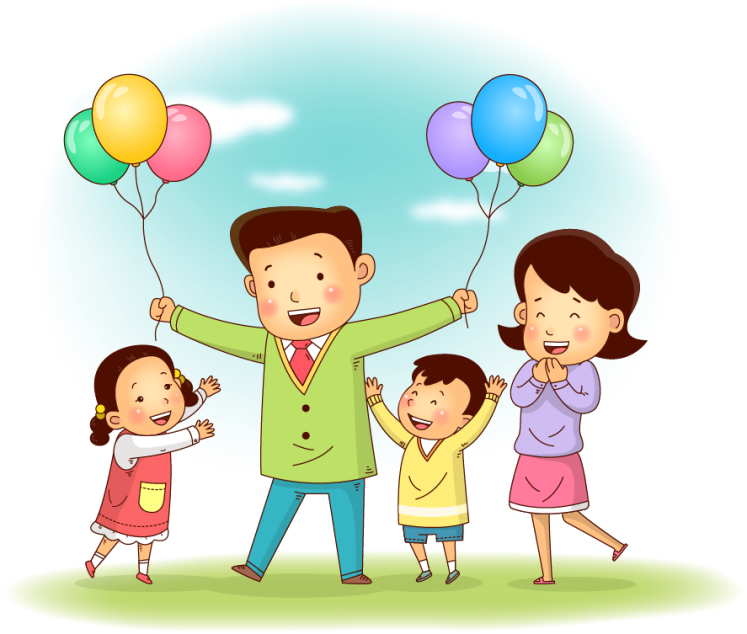 This is a beautiful family photography.

Mom is looking very beautiful.

You are wearing a beautiful dress.

You have a beautiful family.
gorgeous.
pretty
lovely
beautiful = gorgeous, pretty, lovely